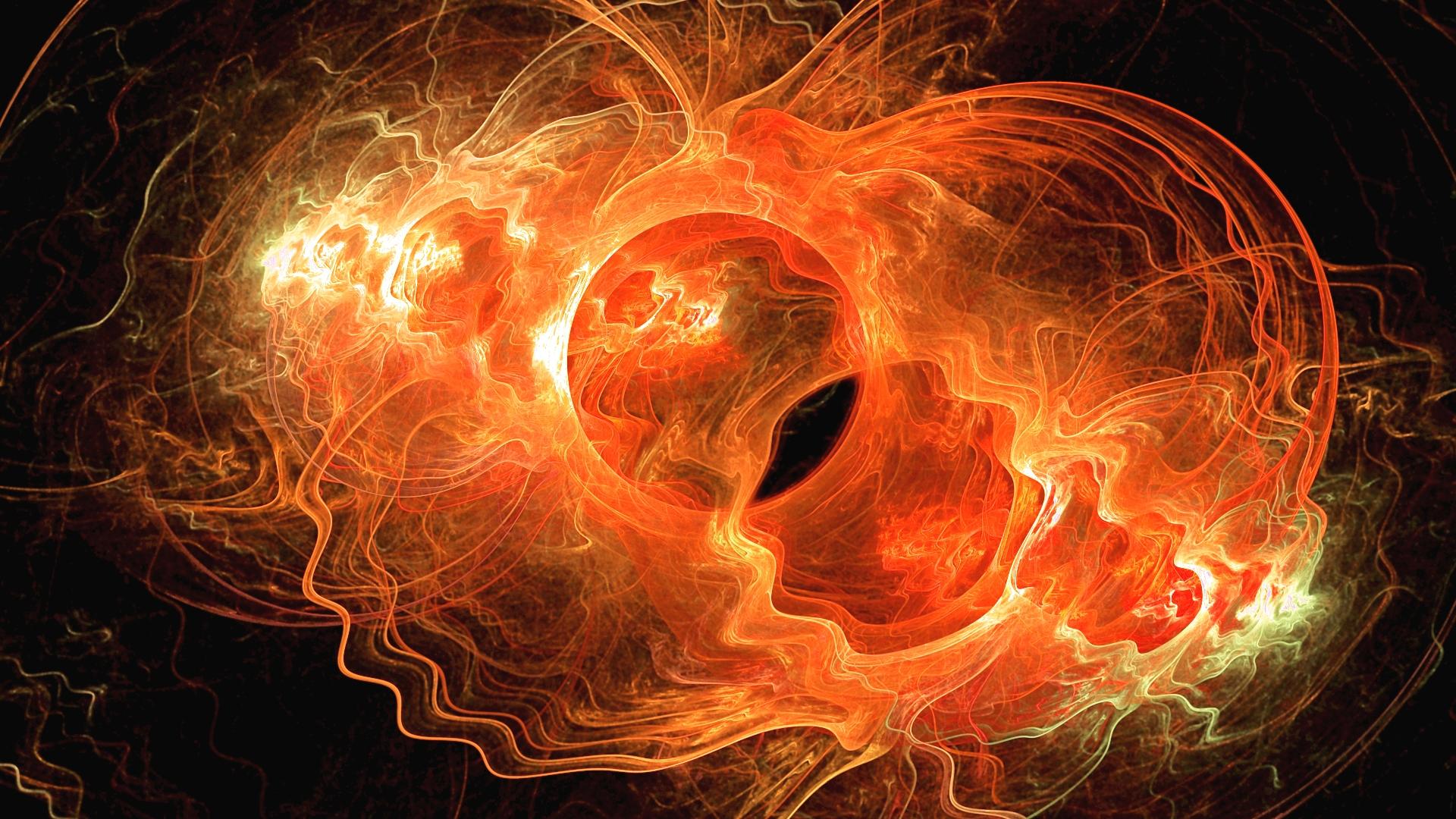 Plazma
Lysandra Ennar
Několik definic
Vysoce ionizovaný plyn.
Kvazineutrální soubor částic s volnými nosiči nábojů, který vykazuje kolektivní chování.
Ionizovaný plyn složený z iontů, elektronů (a případně neutrálních atomů a molekul), který vzniká odtržením elektronů z elektronového obalu atomů plynu, či roztržením molekul (ionizací). 
Čtvrté skupenství hmoty a také nejrozšířenější forma látky – tvoří až 99 % pozorované atomární hmoty vesmíru.
Vzniká
zahřátím plynu nebo jeho vystavením silnému elektromagnetickému poli pomocí laseru nebo mikrovlnného záření
vazby se rozvolní, hladina elektronů se sníží nebo zvýší
pozitivně nebo negativně nabité částice 
vodivá a citlivá na působení magnetických polí
lze tvarovat do vláken, paprsků nebo vrstev.
Čtvrté skupenství
Sir William Crookes
skleněná baňka se dvěma elektrodami, vyplněná zředěným plynem připojená na stejnosměrný elektrický zdroj
šmouhy na fotografických                              deskách
paprsky X
„zářivá hmota“
Irving Langmuir
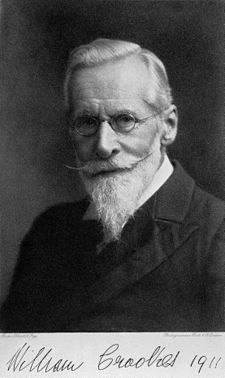 Využití
v chemii, fyzice, lékařství, strojírenství a textilním průmyslu
šetrné čištění povrchů
úprava vláken a materiálů
zářící neonové poutače a mucholapky
plazmové televize
úprava skla a papíru v Brně
Studená fúze
LENR (Low-Energy Nuclear Reaction) 
čistá energie
Andrea Rossi
E-Cat
Nikl + deuterium = měď
480 kWh za hodinu
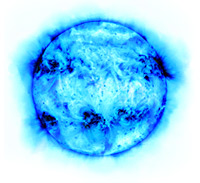 Zdroje
http://edu.techmania.cz/sites/default/files/podrobnosti/insert/222-2.gif 
https://www.nevsedni-svet.cz/wp-content/uploads/wallpaper_plasma.jpg 
https://www.nevsedni-svet.cz/plazma-tajuplne-ctvrte-skupenstvi/ 
http://www.aldebaran.cz/astrofyzika/plazma/basics.php 
https://upload.wikimedia.org/wikipedia/commons/thumb/5/50/Sir_William_Crookes.jpg/225px-Sir_William_Crookes.jpg
https://josefstepanek.cz/studena-fuze-revoluce-ve-vyrobe-energie-je-tady  
https://josefstepanek.cz/wp-content/uploads/2011/11/sun.jpg